نادي رياضي نسائي
مشروع دراسات الجدوى وتقييم المشروعات
أمل السبيعي 
ابتسام الحارثي 
العنود المسيحل 
ساره العيار
شهد العريني
في المشاري
إشراف دكتورة/ نشوى مصطفى على محمد
الاستاذ المشارك بقسم الاقتصاد – كلية إدارة الاعمال –جامعة الملك سعود
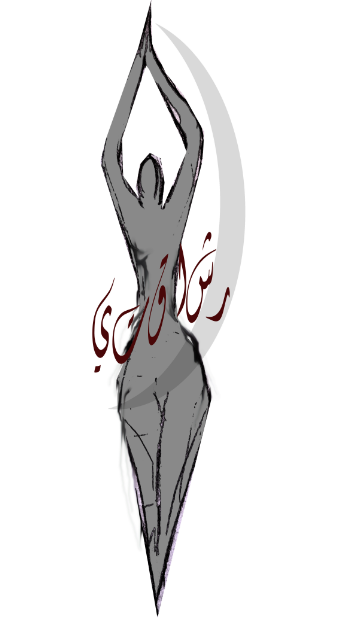 دراسة الجدوى الأولية
تحديد الأفكار الاستثمارية:
مقهى نسائي يتضمن حضانة للأطفال.
نادي رياضي نسائي.
المغسلة.
دار ضيافة مسائية للأطفال.
إعادة تدوير الأدوات المنزلية .

إجراء دراسة الجدوى الاستطلاعية:
أولاً: التعريف بالمشروع
أولاً: التعريف بالمشروع
هناك انتشاراً واسعاً للأندية الرياضية بالمملكة، فمع التطور الحاصل و انتشار الوعي الصحي بين أفراد المجتمع نظراً لارتفاع معدلات السمنة، و انتشار أمراض القلب والسكر وضغط الدم وغيرها من الأمراض بشكل كبير في السنوات الأخير، نجد أنه شجع أفراد المجتمع على ممارسة الرياضة والمشاركة بالأندية الرياضية بشكل أكبر.
نلاحظ أن العدد الأكبر منها تنحصر على الأندية الرياضية الخاصة بالذكور مع انخفاض العدد في الأندية الرياضية النسائية، فمع ضعف وجود نوادي رياضية نسائية متكاملة ومع زيادة الحاجة لهذا النوع من النوادي قامت هذه الدراسة.
أولاً: التعريف بالمشروع
بداية المشروع سوف نسعى إلي:
        1. جمع العملاء الدائمين فهناك منافسين لنا في السوق.
       2. وجذب العميل بالسعر المناسب و الجودة المناسبة.

وسوف نسعى بالمستقبل مع توسع حجم المشروع إلى:
       1. إضافة حضانة للأطفال.
       2. إضافة نادي للأطفال ( للفئة العمرية 6-12 سنة).
       3. وتوفير وسائل للنقل ومواصلات.
ثانياً: الدراسة التمهيدية
ثانياً: الدراسة التمهيدية
الدراسة التمهيدية للمشروع تهدف إلى تقييم الأفكار الجديدة للمشروعات المقترحة للتأكد من عدم وجود عوائق جوهرية أمام هذه المشروعات واختيار أفضلها لإجراء الدراسة التفصيلية عليها, وهي تجيب على مجموعة من الأسئلة للتأكد من أن المشروع المقترح مجدي اقتصاديا ومقبول في السوق.
هل تسمح القوانين والتشريعات بإقامة المشروع ؟
نعم ،تسمح القوانين والتشريعات في المملكة العربية السعودية  بإقامة نادي رياضي  خاص للنساء.
هل هناك حاجة لمنتجات هذا المشروع ؟
     السوق ليس متشبع من إقامة النوادي الرياضية النسائية بل هناك حاجة ماسة لذلك.
 
هل تكفي الموارد المتاحة لتغطية تكاليف الإنشاء الأولية وتكاليف التشغيل لمدة دورة إنتاجية واحدة على الأقل ؟
    إلى حد ما نعم هناك ما يكفي من الموارد بشكل كاف لتغطية تكاليف الإنتاج والتشغيل لأول مرة .
هل تتوافر عناصر الإنتاج الأساسية لإقامة المشروع وتشغيله ؟
     نعم ،تتوافر عناصر الإنتاج الأساسية من( أرض ورأس مال وعمل ) حيث يوجد الموقع المناسب والعمالة المدربة ووفرة رأس المال.

ما المؤشرات الأولية على ربحية المشروع؟
     تم الاستدلال من خلال ربحية المشروعات المثيلة بالإضافة إلى حاجة السوق التي نستشعرها وحاجة المجتمع الذي يفتقر التوعية الصحية والبدنية.

ما المشاكل التي تعيق المشروع وهل يمكن التغلب عليها ؟
     إلى حد ما لا توجد مشاكل قد تعيق المشروع ولكن قد يكون لدينا الحاجة إلى مدربات رياضة كفء من جنسيات مختلفة وسيتم حلها بمشيئته تعالى عن طريق توفيرهم من الخارج, أيضاً بافتراض المتدربة الأم الملزمة بإحضار طفلها قد يكون هنا سبب إزعاج وعدم تركيز للأغلبية العظمى من المتدربات وسيتم حلها أيضا بمشيئته تعالى في المستقبل القريب عن طريق إنشاء ركن خاص للأطفال.
ثالثاً: الدراسة التسويقية
ثالثاً: الدراسة التسويقية
استنادا إلى الدراسة التمهيدية تم اختيار نادي رياضي نسائي ليتم عمل دراسة تسويقية عليه، وتعتبر الدراسة التسويقية هي الأساس في رسم السياسات التسويقية والترويجية للمشروع ومعرفة مدى قدرة المشروع على اختراق السوق. والهدف الأساسي للمشروع هو البحث عن طرق مناسبة للوصول لرضا المستهلك.
1/تحديد أدوات السوق
الأسعار
2/ تحديد أقسام السوق
سيفتتح النادي بمدينة الرياض(سوق محلي), وسوف يخدم فئة الشباب من الإناث, وأيضاً النادي يهتم بالصحة, وسيتم وضع رسوم اشتراك مناسبة لأصحاب الدخول المرتفعة والمنخفضة.
3/ تحديد مرحلة نمو المنتج
مرحلة البدء: الافتتاح للنادي واستقبال المشتركين .
مرحلة النمو: الإعلان عنه في مواقع التواصل و الصحف .
مرحلة النضج: زيادة عدد المشتركين بسبب الحملات الإعلانية والرضا من قبلهم, وتمييز الخدمات.
مرحلة الاستقرار: الوصول للعدد الأقصى من المشتركين الذين يستطيع النادي استقبالهم.
مرحلة الانكماش: انسحاب المشتركين للتسجيل في نوادي مشابهة بأسعار أقل وذلك لتقليدهم الفكرة.
4/ تحديد إستراتيجية التسويق
من خلال أول إستراتيجية وهي إستراتيجية النصيب النسبي للمشروع في السوق ستكون قيادة التكلفة من خلال الرقابة على العمال وزيادة الإنتاجية لخفض التكلفة, يتميز النادي بالديكورات التي تجذب المستهلك للخدمة, وسيكون التركز الجغرافي في منطقة تحتاج لنادي رياضي نسائي(البديعة).
     إستراتيجية تحديد علاقة المنتج بالسوق, تكمن في كيفية تقديم المنتج (الخدمة)؟ سيكون في البداية المشروع تفعيل إستراتيجية الاختراق من خلال تخفيض رسوم الاشتراك في النادي خلال الشهر الأول من الافتتاح.
     إستراتيجية تحديد الموقف التنافسي للمشروع, بما أن المشروع في مرحلة البدء فسيكون من خلال الإعلان في مواقع التواصل الاجتماعي والاتصال المباشر بأصدقاء عملاء النادي.
5/ التنبؤ بالطلب المتوقع
جانب العرض:
     الأندية الرياضية النسائية المتخصصة المتواجدة في منطقة الرياض وأشهرها  :
نادي كيرفز
نادي الملتقى
نادي المناهل
نادي الأمير سلمان الاجتماعي
الأندية التابعة للمستشفيات والفنادق
تابع: 5/التنبؤ بالطلب المتوقع
تم نشر الاستبانة على عينة عشوائية  من النساء المستهدفات في مشروعنا, ويتضح أنه:
تابع: 5/التنبؤ بالطلب المتوقع
تابع: 5/التنبؤ بالطلب المتوقع
تابع: 5/التنبؤ بالطلب المتوقع
يبلغ عدد الإناث في الرياض إجمالاً ما يقارب (2128999) نسمة لعام 2010, ولزيادة نسبة الإناث والوعي الصحي نتوقع أن يكون الطلب على النوادي ما يقارب 45% أي ((958050من إجمالي إناث الرياض.(مصلحة الإحصاءات العامة والمعلومات).وأتضح أن عدم وجود أندية رياضية في غرب الرياض, وهذا كان الدافع إلى وضع النادي الرياضي النسائي في غرب الرياض.
التوقعات المستقبلية للعرض والطلب:
لا يمكن التنبؤ بالمستقبل بشكل دقيق لكن هناك احتمالات قد تكون أقرب للصواب بتزايد العرض والطلب مستقبلاً. ويتوقع أن  يكون هناك اتجاه كبير مستقبلاً لرجال الأعمال بأهمية الاستثمار في مجال النوادي الرياضية النسائية بسبب ارتفاع الوعي الصحي في المملكة وتزايد الطلب على خدمات الأندية الرياضية وضعف توفر أندية متخصصة نسائية رغم تزايد الطلب ، وسوف يكون استثمار مربح والإقبال عليه كبير من قبل المستثمرين في السنوات المقبلة تبعاً لتعداد الإناث السكاني المتزايد بمنطقة الرياض .
رابعاً: الدراسة الفنية
رابعاً: الدراسة الفنية
هي الجانب  المختص بحصر وتقييم جميع الاحتياجات اللازمة لإنشاء المشروع قيد الدراسة, مع وضع الاحتياطات اللازمة لضمان تشغيل المشروع ملموسا وجعله واقعاً.
هدف الدراسة الفنية :
         تهدف إلى تحديد إمكانية تنفيذ المشروع من الناحية الفنية والهندسية عن طريق التخطيط والتجهيز الداخلي من حيث تحديد احتياجات المشروع من الآلات الرياضية والقوى العاملة وتحديد التكاليف الاستثمارية والتكاليف التشغيلية لتلك الاحتياجات, وبناء على تقدير إجمالي التكاليف يتم تحديد إجمالي الأرباح .
1/ وصف المشروع
المشروع:نادي رشاقتي الرياضي النسائي
عنوان المشروع:
عنوان بريدي:12ب البديعة- الرياض
المملكة العربية السعودية
عنوان إلكتروني: E-mail: gym@hotmail.com
تلكس: 6554 ب.ت محمد
فاكسيملي: 4423167
تليفون:   4423166
تابع: 1/ وصف المشروع
تصنيف المشروع:
من الناحية الإنشائية: جديد.
التخصص: خدمات.
الأفق الزمني:
تابع: 1/ وصف المشروع
منتجات المشروع:
تابع: 1/ وصف المشروع
الشركاء والمؤسسون:
تابع: 1/ وصف المشروع
مراحل إنشاء المشروع:
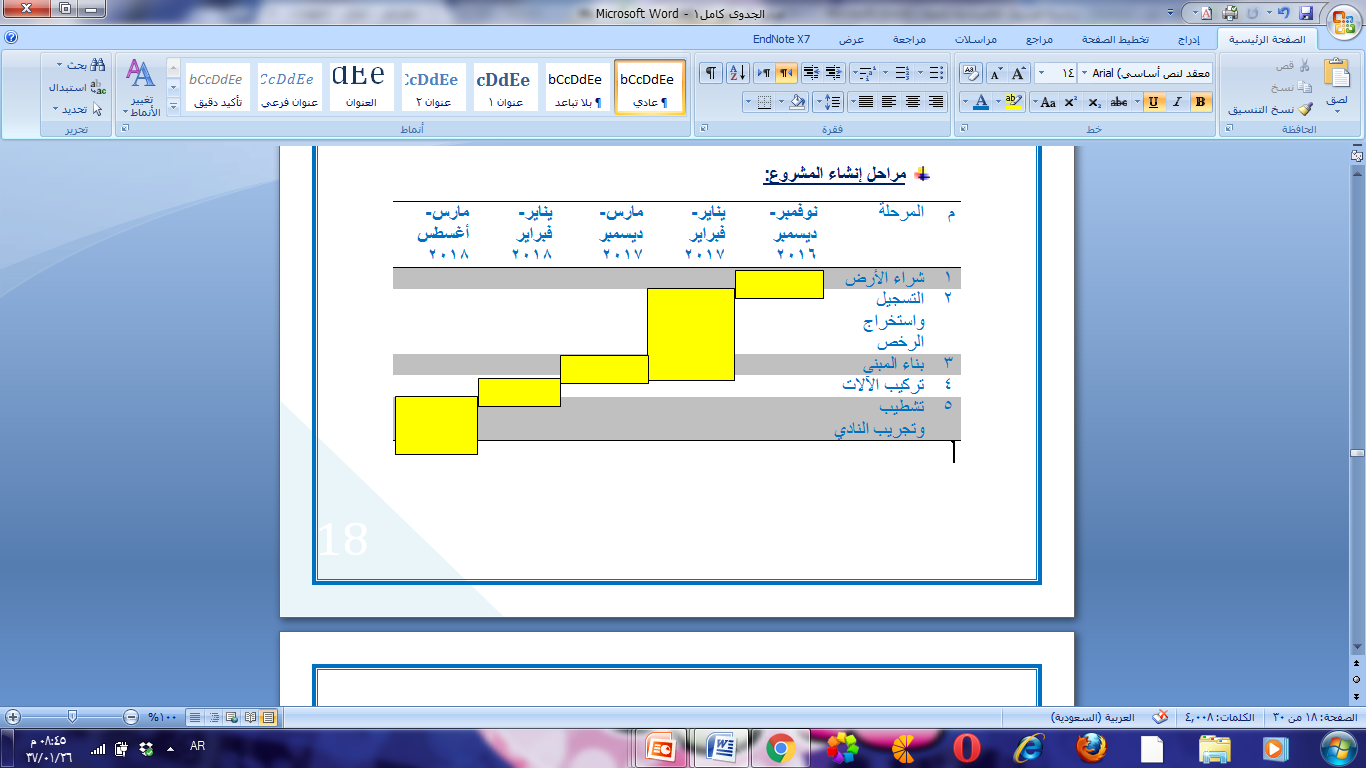 2/ اختيار الموقع الملائم للمشروع
مرحلة التصفية الأولى :  

      تتمثل في تقويم كل موقع من المواقع وفقا للمعايير الموضحة بالجدول ، على أن يعطي كل موقع درجة معينة من 1 إلى 5 حسب درجة توفر المعيار .
افترضنا أن هناك 4مواقع ممكنة للمشروع ، وأن بياناتها موضحة في الجدول ،والمطلوب هو إجراء مرحلة  التصفية الأولى بين هذه المواقع :
يتضح من الجدول أن الموقعين حي العليا وحي البديعة هما أفضل المواقع من وجهة نظر المعايير السابقة نظرا لحصولهم على أعلى نقاط . ومن ثم يتم إدخالهما في المرحلة الثانية للتصفية .
مرحلة التصفية الثانية : 

     يتم المفاضلة فيها بين المواقع التي وقع الاختيار عليها في مرحلة التصفية الأولى بناء على تحليل التكلفة
نفترض أن بيانات التكاليف الخاصة بالموقعين حي العليا وحي البديعة هي كما بالجدول والمطلوب إجراء مرحلة التصفية الثانية بينهما
يتضح من الجدول أن موقع حي البديعة هو الأفضل وفقا لتحليل التكاليف
3/ اختيار الفن الإنتاجي الملائم
تتأثر عملية الفن الإنتاجي الملائم بعوامل كثيرة منها:
1. طاقة المشروع:
   المشروع كبير نسبيًا, حيث أن عدد الأجهزة بالنادي النسائي كبير جدًا, لذلك فقد أدى إلى انخفاض تكلفة الوحدة الواحدة من الأجهزة.
2. نوعية المواد المتوفرة:
   أغلب المواد متوفرة محلياً من الأثاث و الفرش والديكور والآلات رياضية وإنشاء موقع إلكتروني وغيرها فهي لا تختلف عن المواد المتوفرة في السوق الخارجي، ويمكن الحصول على المواد بسهوله من الخارج إذا دعت الحاجة إليها.
3. درجة توفر العمالة ونوعيتها:
   سيتم الاعتماد على فنون إنتاجية كثيفة عمل ، وذلك لأنها توفق بين الإنتاج و الجودة وتكون بتكلفة أقل حيث أنه سيتم استقدام مدربات ومساعدات من الجنسية الفلبينية ، استقدام عاملات من الجنسية الهندية ، وفي المجال الإداري سيتم التركيز على العمالة المحلية حيث سيتم توظيف إداريات سعوديات في مقر المنشأة بالإضافة إلي حارس أمن سعودي الجنسية .
4. السوق:
 محلي ، وستكون المنافسة بين الأسواق المحلية الأخرى.
5. الاسم التجاري:
   رشاقتي .
6. شروط الحصول على التكنولوجيا وتكلفتها:
    تحتوي عقود التكنولوجيا على بعض العناصر أهمها:
أسلوب الحصول على التكنولوجيا وذلك سيتم عن طريق الشراء المباشر.
تعريف وتحديد عناصر التكنولوجيا المستوردة ، نجد أنه بالوقت الحاضر لا يوجد هناك عناصر تكنولوجيه بحاجه إلي استيرادها فهي متوفرة محلياً .
فترة استخدام التكنولوجيا ( 4 – 7 سنوات ).
إمكانية الحصول على التطورات التي تحدث في التكنولوجيا بعد عقد التعاقد ، ستتم من خلال الاطلاع عبر المواقع الإلكترونية والتواصل المباشر مع العملاء لمعرفة احتياجاتهم من التكنولوجيا المتطورة .
تدريب العناصر الوطنية على استخدام التكنولوجيا.

7. الأثر البيئي للتكنولوجيا:
     لن يتم استخدام تكنولوجيا الملوثة للبيئة, حيث سيراعي النادي أن لا تتأثر البيئة بنشاطاته.
4/ تحديد متطلبات المشروع من العناصر الأساسية
الآلات والمعدات:
الأثاث والنقل
العمالة
أجور العمالة
متطلبات عناصر الإنتاج : 

المواد الخام و الإمدادات :-

و يتم من خلال التطرق لثلاثة جوانب :
تحديد الكميات
 تحديد المصادر
 تحديد التكاليف

تحديد الكميات :

و تتضمن المنتجات الزراعية و البحرية و المعدنية و المنتجات المصنعة و نصف المصنعة و غيرها .
المنتجات الزراعية من خلال زراعة مساحات إضافية أو استيرادها إذا كانت غير متوفرة أو محدودة . 
المنتجات البحرية عن طريق عمل حصر للكميات و التأكد من توفرها .
المنتجات المعدنية من خلال تحديد الكميات المتاحة كاحتياطي و أماكن تواجدها .
المنتجات المصنعة و نصف المصنعة يتم من خلالها تعيين الكميات المطلوبة و تحديد البدائل و تكلفة كل منها .و بالإضافة إلى المواد يحتاج المشروع إلى الإمدادات ، و تتضمن :
 المواد المساعدة
المنافع أو خدمات المرافق
تحديد المصادر :
تحديد المصادر الداخلية للمواد المطلوبة ، و الاستخدامات الأخرى من المواد ، و الكميات المحتمل توافرها .
تحديد المصادر الخارجية للحصول على المواد الأولية المطلوبة .
احتياجات المشروع من المواد :
تحديد التكاليف :
يتعين تحديد الاحتياجات من الأثاث و وسائل النقل و الإتصالات و تكلفتها و مصادر الحصول عليها .

تكلفة المواد حسب الاحتياجات المتوقعة :
5/ التقييم البيئي للمشروع
خامساً: التقييم البيئي للمشروع:
دراسة البيئة المحيطة بالموقع: لأنها تؤثر على تكاليف النقل والتخزين والتكييف.
تقييم الآثار البيئية للمشروع:
6/ تقدير العمر الاقتصادي للمشروع
لابد أن يكون  عمر تشغيل المشروع مجدي اقتصاديا ليحقق الأرباح ، لكن إذا كان عمر تشغيل المشروع إنتاجي فقط .(أي صالح للإنتاج مع استمرار الصيانة بغض النظر عن الصافي المتحقق منه فذلك غير 
مجدي اقتصاديا
ولنوضح أكثر مابين العمر الإنتاجي والعمر الاقتصادي فيما يخص مشروع النادي الرياضي النسائي سنقارن من حيث:
7/ تقدير تكاليف المشروع
الاحتياجات الفنية:
الأثاث والديكور.
تأسيس موقع إلكتروني للنادي.
انشاء حسابات في مواقع التواصل الاجتماعي للنادي.





 المبنى:
شراء مبنى في حي البديعة، غرب مدينة الرياض.
التحليل الفني للإنتاج
حجم العمالة:
توظيف مديرة من الجنسية السعودية تحمل درجة البكالوريوس في اداره الاعمال.
توظيف مدربة من الجنسية السعودية لديها خبره وشهادات في التدريب واللياقة.
استقدام 4 مدربات رياضة من جنسيات مختلفة.
توظيف موظفتين من الجنسية السعودية تحملان درجة بكالوريوس في علوم التغذية.
توظيف عاملة كافتيريا من الجنسية السعودية.
استقدام مربية واحدة من الجنسية الفلبينية.
توظيف موظفة من الجنسية السعودية تحمل درجة البكالوريوس في رياض الأطفال.
استقدام عاملتين نظافة من الجنسية الفلبينية.
استقدام سائق من الجنسية الهندية.
توظيف حارس امن من الجنسية السعودية.
التكاليف الإنشائية:
تكاليف الأرض:
تكاليف الآلات والمعدات:
إنفاق ما قبل الإنتاج:
التكاليف التشغيلية ( رأس المال العامل):
التأمين الصحي سوف يشمل جميع الموظفين و سوف يشكل ( 92000 ) ريال من التكاليف و لم يتم احتسابه من ضمن ت. الأجور .
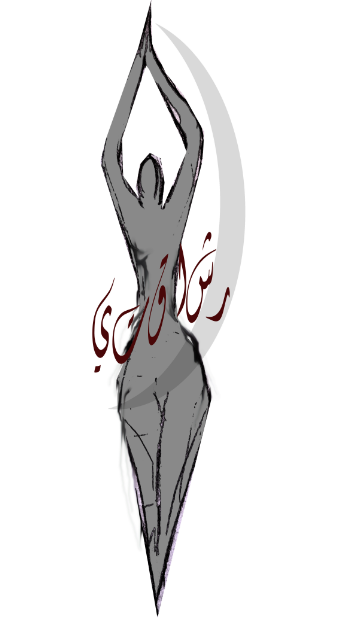 دراسة الجدوى المالية
تأتي أهمية دراسة الجدوى المالية للفرص الاستثمارية في أنها تحدد الرؤية المالية للمشروع بعد تقديم العناصر التسويقية و الفنية التي تحدد أوجه التكلفة و عناصر التشغيل للخدمة. حيث يبدأ التحليل المالي بعد التأكد من الدراسة التسويقية من أنه سيكون هناك طلب كافي ومنظم على منتجات أو خدمات المشروع و بعد أن تأتي الدراسة الفنية بنتائج ايجابية بخصوص إمكانية إنشاء المشروع من الناحية الفنية من كافة الجوانب و يبقى دراسة الجوانب المالية لهذا المشروع لتحديد الأموال المطلوبة لإنشاء و تشغيل المشروع و دراسة كيفية تدبيرها والالتزامات التي تترتب على ذلك.
التكاليف الرأسمالية للمشروع
وهي الأصول اللازمة لإكمال العملية الإنتاجية لمدة دورة إنتاجية واحدة على الأقل
وتمثل تكاليف الإنشاء التي تتمثل في الأصول الثابتة الملموسة والغير ملموسة والتي تستخدم طوال العمر الاقتصادي للمشروع.
تكاليف التشغيل
وهي القيمة اللازمة لتشغيل المشروع لمدة دورة إنتاجية وتتكون من الأصول الجارية والمتداولة اللازمة لتشغيل المشروع
التكاليف الاستثمارية
الإيرادات والأرباح
الأرباح الإجمالية للمشروع
صافي الربح
التحليل المالي للمشروع
يهدف إلى تقييم ربحية المشروع لاتخاذ قرار بقبول أو رفض هذه الفرص الاستثمارية
أدواته: تحليل الدخل ، تحليل التدفقات النقدية، تحليل الاستثمار 
تحليل الدخل: تم الاعتماد على صافي الأرباح المتولدة عن المشروع فقط والذي يمثل الإيرادات وتم استبعاد أي مصدر آخر للإيرادات
قائمة الدخل
تحليل التدفقات النقدية
تتكون من تدفقات نقدية داخلة وتدفقات نقدية خارجة، ويتم حساب جميع السنوات التي تم فيها دفع أقساط القروض وفوائدها؛ وذك للتأكد من مقدرة المشروع على سداد التزاماته اتجاه الدائنين؛ ومن الجدير ذكره بأنه تم توفير المبلغ المالي للمشروع عن طريق التمويل الذاتي وجزء من القروض.
تحليل الاستثمار: حساب صافي الربح في جميع سنوات العمر الاقتصادي للمشروع
معدل فترة الاسترداد: وهي الفترة التي تتساوى في نهايتها إجمالي الإيرادات التراكمية للمشروع مع التكاليف الكلية التراكمية.
معدل دوران رأس المال





نسبه صافي الربح إلى الايرادات
نسبة صافي الربح إلى التكاليف التشغيلية






معيار تحليل التعادل
يهدف إلى التعرف على حجم التعادل الذي يحقق بعده المشروع ربحاً.
عند ذلك يكون حجم التعادل كما يلي:الإيرادات عند التعادل= الإيرادات*حجم التعادلالتكاليف عند التعادل= التكاليف المتغيرة*حجم التعادل+ التكاليف الثابتة
معيار المعدل المتوسط للربح(العائد على الاستثمار)
صافي القيمة الحالية NPV :
هي القيمة المتحققة عن طريق خصم الفرق بين التدفقات النقدية السنوية الداخلة و الخارجة لكل سنة على حدى خلال عمر المشروع بسعر فائدة/خصم ثابت قدره 10% 
معدل العائد الداخلي:
هو سعر الفائدة التي تتساوى عنده القيمة الحالية للتدفقات النقدية الداخلة المتوقعة للاستثمار مع تكلفة الاستثمار المبدئي ، ويعد المشروع مربح إذا كان معدل العائد الداخلي أكبر من أدنى معدل فائدة مقبول بالنسبة لرأس ا لمال أي أكبر من تكلفة رأس المال.
بالتالي  نستنتج صافي القيمة الحالية ومعدل العائد الداخلي
ماتم الاستعانة به





وتم الأخذ في الاعتبار
الجدوى الاقتصادية
سوف يتم استخدام قانون الربحية الاقتصادية الذي ينص على = الإيرادات / 141.5 - التكاليف / 141.5
علماً أن ( 141.5 ) هو الرقم القياسي العام للأسعار 
= 2,905,000 / 141.5 - 589,300 / 141.5
= 16365.37
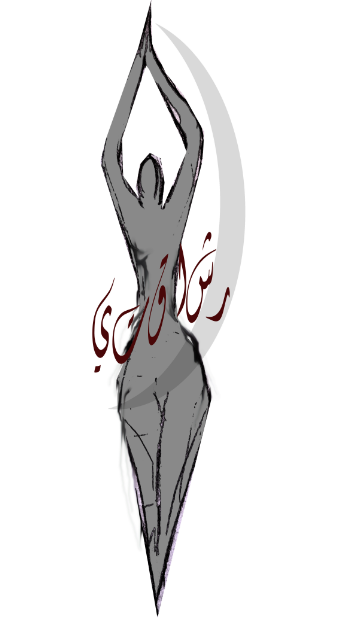 تحليل الحساسية
حساسية ربحية المشروع لمعدل الخصمعند زيادة معدل الخصم (تكلفة الأموال) سيؤدي إلي انخفاض القيمة الحالية (ربحية).
حساسية ربحية المشروع للتغيرات في الايرادات و التكاليفيتعين تحليل الحساسية للانخفاض في الإيرادات بنسبه %10والارتفاع في التكاليف بنسبه %10  و كليهما
تحليل الحساسية  للتأخير في مدة الإنشاء
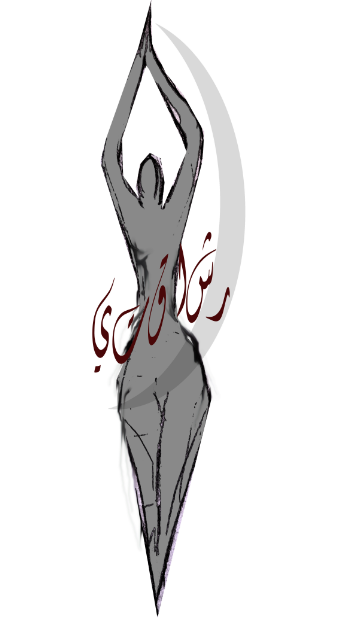 دراسة الجدوى الاجتماعية
تقييم الآثار البيئية للمشروع
شكراً لحسن استماعكم